“Partakers of the Divine Nature”
2 Peter 1:1-11
1
[Speaker Notes: 2 Peter 1:1-11 KJV
 1 Simon Peter, a servant and an apostle of Jesus Christ, to them that have obtained like precious faith with us through the righteousness of God and our Saviour Jesus Christ:
 2 Grace and peace be multiplied unto you through the knowledge of God, and of Jesus our Lord,
 3 According as his divine power hath given unto us all things that pertain unto life and godliness, through the knowledge of him that hath called us to glory and virtue:
 4 Whereby are given unto us exceeding great and precious promises: that by these ye might be partakers of the divine nature, having escaped the corruption that is in the world through lust.
 5 And beside this, giving all diligence, add to your faith virtue; and to virtue knowledge;
 6 And to knowledge temperance; and to temperance patience; and to patience godliness;
 7 And to godliness brotherly kindness; and to brotherly kindness charity.
 8 For if these things be in you, and abound, they make you that ye shall neither be barren nor unfruitful in the knowledge of our Lord Jesus Christ.
 9 But he that lacketh these things is blind, and cannot see afar off, and hath forgotten that he was purged from his old sins.
 10 Wherefore the rather, brethren, give diligence to make your calling and election sure: for if ye do these things, ye shall never fall:
 11 For so an entrance shall be ministered unto you abundantly into the everlasting kingdom of our Lord and Saviour Jesus Christ.]
Introduction
Peter teaches that Christians are to partake of the Divine Nature – vs. 4
This is the opposite of human nature
Example of Divine vs. human nature – Matt. 5:44
“It is just human nature” is no excuse for sin!
Human nature is acquired/learned not inherited
Divine Nature is the opposite of the “corruption that is in the world through lust”
God has supplied the necessary tools t0 develop the Divine Nature – 2 Peter 1:3
2
[Speaker Notes: 2 Peter 1:1-11 KJV
 1 Simon Peter, a servant and an apostle of Jesus Christ, to them that have obtained like precious faith with us through the righteousness of God and our Saviour Jesus Christ:
 2 Grace and peace be multiplied unto you through the knowledge of God, and of Jesus our Lord,
 3 According as his divine power hath given unto us all things that pertain unto life and godliness, through the knowledge of him that hath called us to glory and virtue:
 4 Whereby are given unto us exceeding great and precious promises: that by these ye might be partakers of the divine nature, having escaped the corruption that is in the world through lust.
 5 And beside this, giving all diligence, add to your faith virtue; and to virtue knowledge;
 6 And to knowledge temperance; and to temperance patience; and to patience godliness;
 7 And to godliness brotherly kindness; and to brotherly kindness charity.
 8 For if these things be in you, and abound, they make you that ye shall neither be barren nor unfruitful in the knowledge of our Lord Jesus Christ.
 9 But he that lacketh these things is blind, and cannot see afar off, and hath forgotten that he was purged from his old sins.
 10 Wherefore the rather, brethren, give diligence to make your calling and election sure: for if ye do these things, ye shall never fall:
 11 For so an entrance shall be ministered unto you abundantly into the everlasting kingdom of our Lord and Saviour Jesus Christ.

Matthew 5:43-45 KJV 43 Ye have heard that it hath been said, Thou shalt love thy neighbour, and hate thine enemy. 44 But I say unto you, Love your enemies, bless them that curse you, do good to them that hate you, and pray for them which despitefully use you, and persecute you; 45 That ye may be the children of your Father which is in heaven: for he maketh his sun to rise on the evil and on the good, and sendeth rain on the just and on the unjust.]
God Has Given Us the Materials to Develop the Divine Nature – vs. 3
He has given us a complete revelation
2 Tim. 3:16, 17; Jude 3; James 1:22-25; Rev. 22:17-19
This complete revelation is the basis of our faith
Rom. 10:17
This complete revelation is the basis of our practice - Col. 3:17
This complete revelation is the reason for our hope – 1 Peter 3:15
He has given a complete church to build us up (edify) – Eph. 4:1-16; 5:22-33
3
[Speaker Notes: 2 Peter 1:1-11 KJV
 1 Simon Peter, a servant and an apostle of Jesus Christ, to them that have obtained like precious faith with us through the righteousness of God and our Saviour Jesus Christ:
 2 Grace and peace be multiplied unto you through the knowledge of God, and of Jesus our Lord,
 3 According as his divine power hath given unto us all things that pertain unto life and godliness, through the knowledge of him that hath called us to glory and virtue:
 4 Whereby are given unto us exceeding great and precious promises: that by these ye might be partakers of the divine nature, having escaped the corruption that is in the world through lust.
 5 And beside this, giving all diligence, add to your faith virtue; and to virtue knowledge;
 6 And to knowledge temperance; and to temperance patience; and to patience godliness;
 7 And to godliness brotherly kindness; and to brotherly kindness charity.
 8 For if these things be in you, and abound, they make you that ye shall neither be barren nor unfruitful in the knowledge of our Lord Jesus Christ.
 9 But he that lacketh these things is blind, and cannot see afar off, and hath forgotten that he was purged from his old sins.
 10 Wherefore the rather, brethren, give diligence to make your calling and election sure: for if ye do these things, ye shall never fall:
 11 For so an entrance shall be ministered unto you abundantly into the everlasting kingdom of our Lord and Saviour Jesus Christ.
 
2 Timothy 3:15-17 KJV 15 And that from a child thou hast known the holy scriptures, which are able to make thee wise unto salvation through faith which is in Christ Jesus. 16 All scripture is given by inspiration of God, and is profitable for doctrine, for reproof, for correction, for instruction in righteousness: 17 That the man of God may be perfect, throughly furnished unto all good works.
Jude 1:3 KJV 3 Beloved, when I gave all diligence to write unto you of the common salvation, it was needful for me to write unto you, and exhort you that ye should earnestly contend for the faith which was once delivered unto the saints.
James 1:22-25 KJV 22 But be ye doers of the word, and not hearers only, deceiving your own selves. 23 For if any be a hearer of the word, and not a doer, he is like unto a man beholding his natural face in a glass: 24 For he beholdeth himself, and goeth his way, and straightway forgetteth what manner of man he was. 25 But whoso looketh into the perfect law of liberty, and continueth therein, he being not a forgetful hearer, but a doer of the work, this man shall be blessed in his deed.
Revelation 22:17-19 KJV 17 And the Spirit and the bride say, Come. And let him that heareth say, Come. And let him that is athirst come. And whosoever will, let him take the water of life freely. 18 For I testify unto every man that heareth the words of the prophecy of this book, If any man shall add unto these things, God shall add unto him the plagues that are written in this book: 19 And if any man shall take away from the words of the book of this prophecy, God shall take away his part out of the book of life, and out of the holy city, and from the things which are written in this book

Romans 10:17 KJV 17 So then faith cometh by hearing, and hearing by the word of God.

Colossians 3:17 KJV 17 And whatsoever ye do in word or deed, do all in the name of the Lord Jesus, giving thanks to God and the Father by him.

1 Peter 3:15 KJV 15 But sanctify the Lord God in your hearts: and be ready always to give an answer to every man that asketh you a reason of the hope that is in you with meekness and fear:

Ephesians 4:11-16 NKJV 11 And He Himself gave some to be apostles, some prophets, some evangelists, and some pastors and teachers, 12 for the equipping of the saints for the work of ministry, for the edifying of the body of Christ, 13 till we all come to the unity of the faith and of the knowledge of the Son of God, to a perfect man, to the measure of the stature of the fullness of Christ; 14 that we should no longer be children, tossed to and fro and carried about with every wind of doctrine, by the trickery of men, in the cunning craftiness of deceitful plotting, 15 but, speaking the truth in love, may grow up in all things into Him who is the head--Christ-- 16 from whom the whole body, joined and knit together by what every joint supplies, according to the effective working by which every part does its share, causes growth of the body for the edifying of itself in love.
Ephesians 5:22-33 KJV 22 Wives, submit yourselves unto your own husbands, as unto the Lord. 23 For the husband is the head of the wife, even as Christ is the head of the church: and he is the saviour of the body. 24 Therefore as the church is subject unto Christ, so let the wives be to their own husbands in every thing. 25 Husbands, love your wives, even as Christ also loved the church, and gave himself for it; 26 That he might sanctify and cleanse it with the washing of water by the word, 27 That he might present it to himself a glorious church, not having spot, or wrinkle, or any such thing; but that it should be holy and without blemish. 28 So ought men to love their wives as their own bodies. He that loveth his wife loveth himself. 29 For no man ever yet hated his own flesh; but nourisheth and cherisheth it, even as the Lord the church: 30 For we are members of his body, of his flesh, and of his bones. 31 For this cause shall a man leave his father and mother, and shall be joined unto his wife, and they two shall be one flesh. 32 This is a great mystery: but I speak concerning Christ and the church. 33 Nevertheless let every one of you in particular so love his wife even as himself; and the wife see that she reverence her husband. 
cf.1 Peter 5:5-6 NKJV 5 Likewise you younger people, submit yourselves to your elders. Yes, all of you be submissive to one another, and be clothed with humility, for "God resists the proud, But gives grace to the humble." 6 Therefore humble yourselves under the mighty hand of God, that He may exalt you in due time,]
God Has Given Us the Motivation to Develop the Divine Nature – vs. 4
The value of any promise depends on:
The value of the promise itself
The ability and the willingness of the One who made the promise
God has given great unconditional promises
He universal providence – Matt. 5:45
The coming of Christ – 2 Pet. 3:9, 10
4
[Speaker Notes: 2 Peter 1:1-11 KJV
 1 Simon Peter, a servant and an apostle of Jesus Christ, to them that have obtained like precious faith with us through the righteousness of God and our Saviour Jesus Christ:
 2 Grace and peace be multiplied unto you through the knowledge of God, and of Jesus our Lord,
 3 According as his divine power hath given unto us all things that pertain unto life and godliness, through the knowledge of him that hath called us to glory and virtue:
 4 Whereby are given unto us exceeding great and precious promises: that by these ye might be partakers of the divine nature, having escaped the corruption that is in the world through lust.
 5 And beside this, giving all diligence, add to your faith virtue; and to virtue knowledge;
 6 And to knowledge temperance; and to temperance patience; and to patience godliness;
 7 And to godliness brotherly kindness; and to brotherly kindness charity.
 8 For if these things be in you, and abound, they make you that ye shall neither be barren nor unfruitful in the knowledge of our Lord Jesus Christ.
 9 But he that lacketh these things is blind, and cannot see afar off, and hath forgotten that he was purged from his old sins.
 10 Wherefore the rather, brethren, give diligence to make your calling and election sure: for if ye do these things, ye shall never fall:
 11 For so an entrance shall be ministered unto you abundantly into the everlasting kingdom of our Lord and Saviour Jesus Christ.

Matthew 5:44-45 KJV 44 But I say unto you, Love your enemies, bless them that curse you, do good to them that hate you, and pray for them which despitefully use you, and persecute you; 45 That ye may be the children of your Father which is in heaven: for he maketh his sun to rise on the evil and on the good, and sendeth rain on the just and on the unjust.
2 Peter 3:9-10 KJV 9 The Lord is not slack concerning his promise, as some men count slackness; but is longsuffering to us-ward, not willing that any should perish, but that all should come to repentance. 10 But the day of the Lord will come as a thief in the night; in the which the heavens shall pass away with a great noise, and the elements shall melt with fervent heat, the earth also and the works that are therein shall be burned up.

Matthew 5:44-45 KJV 44 But I say unto you, Love your enemies, bless them that curse you, do good to them that hate you, and pray for them which despitefully use you, and persecute you; 45 That ye may be the children of your Father which is in heaven: for he maketh his sun to rise on the evil and on the good, and sendeth rain on the just and on the unjust.
2 Peter 3:9-10 KJV 9 The Lord is not slack concerning his promise, as some men count slackness; but is longsuffering to us-ward, not willing that any should perish, but that all should come to repentance. 10 But the day of the Lord will come as a thief in the night; in the which the heavens shall pass away with a great noise, and the elements shall melt with fervent heat, the earth also and the works that are therein shall be burned up.
 9 But he that lacketh these things is blind, and cannot see afar off, and hath forgotten that he was purged from his old sins.
 10 Wherefore the rather, brethren, give diligence to make your calling and election sure: for if ye do these things, ye shall never fall:
 11 For so an entrance shall be ministered unto you abundantly into the everlasting kingdom of our Lord and Saviour Jesus Christ.]
God Has Given Us the Motivation to Develop the Divine Nature – vs. 4
God has given great and precious conditional promises
Salvation from sin – Acts 2:38; Acts 22:16
His providential care  to Christians – Matt. 6:33
His promises are tied to “these things” of the text
Being fruitful in the knowledge of Jesus – vs. 8
Spiritual sight or insight – vs. 9
To never fall – vs. 10
Entering heaven – vs. 11; cf. 1 Peter 1:4
5
[Speaker Notes: 2 Peter 1:2-4 KJV 3 According as his divine power hath given unto us all things that pertain unto life and godliness, through the knowledge of him that hath called us to glory and virtue: 4 Whereby are given unto us exceeding great and precious promises: that by these ye might be partakers of the divine nature, having escaped the corruption that is in the world through lust.

Acts 2:38 KJV 38 Then Peter said unto them, Repent, and be baptized every one of you in the name of Jesus Christ for the remission of sins, and ye shall receive the gift of the Holy Ghost.
Acts 22:16 KJV 16 And now why tarriest thou? arise, and be baptized, and wash away thy sins, calling on the name of the Lord.

Matthew 6:33 KJV 33 But seek ye first the kingdom of God, and his righteousness; and all these things shall be added unto you.

2 Peter 1:1-11 KJV
 1 Simon Peter, a servant and an apostle of Jesus Christ, to them that have obtained like precious faith with us through the righteousness of God and our Saviour Jesus Christ:
 2 Grace and peace be multiplied unto you through the knowledge of God, and of Jesus our Lord,
 3 According as his divine power hath given unto us all things that pertain unto life and godliness, through the knowledge of him that hath called us to glory and virtue:
 4 Whereby are given unto us exceeding great and precious promises: that by these ye might be partakers of the divine nature, having escaped the corruption that is in the world through lust.
 5 And beside this, giving all diligence, add to your faith virtue; and to virtue knowledge;
 6 And to knowledge temperance; and to temperance patience; and to patience godliness;
 7 And to godliness brotherly kindness; and to brotherly kindness charity.
 8 For if these things be in you, and abound, they make you that ye shall neither be barren nor unfruitful in the knowledge of our Lord Jesus Christ.
 9 But he that lacketh these things is blind, and cannot see afar off, and hath forgotten that he was purged from his old sins.
 10 Wherefore the rather, brethren, give diligence to make your calling and election sure: for if ye do these things, ye shall never fall:
 11 For so an entrance shall be ministered unto you abundantly into the everlasting kingdom of our Lord and Saviour Jesus Christ.
 
1 Peter 1:1-4 KJV 1 Peter, an apostle of Jesus Christ, to the strangers scattered throughout Pontus, Galatia, Cappadocia, Asia, and Bithynia, 2 Elect according to the foreknowledge of God the Father, through sanctification of the Spirit, unto obedience and sprinkling of the blood of Jesus Christ: Grace unto you, and peace, be multiplied. 3 Blessed be the God and Father of our Lord Jesus Christ, which according to his abundant mercy hath begotten us again unto a lively hope by the resurrection of Jesus Christ from the dead, 4 To an inheritance incorruptible, and undefiled, and that fadeth not away, reserved in heaven for you,]
God Has Given Us the Method to Develop the Divine Nature – vs. 4
By escaping “the pollutions of the world”
2 Peter 2:20; Rom. 6:4, 17-18
By adding “these things (qualities)” – vss. 5-11
To, or in our faith we are to add:
Moral excellence (virtue)
Knowledge
Self-control (temperance)
Perseverance (patience)
Godliness (godlikeness)
Brotherly kindness
Love (charity – agape love)
“8 For if these qualities are yours and are increasing, they render you neither useless nor unfruitful in the true knowledge of our Lord Jesus Christ” – NAS95
6
[Speaker Notes: 2 Peter 1:2-4 KJV 3 According as his divine power hath given unto us all things that pertain unto life and godliness, through the knowledge of him that hath called us to glory and virtue: 4 Whereby are given unto us exceeding great and precious promises: that by these ye might be partakers of the divine nature, having escaped the corruption that is in the world through lust.

2 Peter 2:21-22 KJV 20 For if after they have escaped the pollutions of the world through the knowledge of the Lord and Saviour Jesus Christ, they are again entangled therein, and overcome, the latter end is worse with them than the beginning. 21 For it had been better for them not to have known the way of righteousness, than, after they have known it, to turn from the holy commandment delivered unto them. 22 But it is happened unto them according to the true proverb, The dog is turned to his own vomit again; and the sow that was washed to her wallowing in the mire.

Romans 6:4 KJV 4 Therefore we are buried with him by baptism into death: that like as Christ was raised up from the dead by the glory of the Father, even so we also should walk in newness of life.
Romans 6:17-18 KJV 17 But God be thanked, that ye were the servants of sin, but ye have obeyed from the heart that form of doctrine which was delivered you. 18 Being then made free from sin, ye became the servants of righteousness
 
2 Peter 1:5-11 NAS95
1  Simon Peter, a bond-servant and apostle of Jesus Christ, To those who have received a faith of the same kind as ours, by the righteousness of our God and Savior, Jesus Christ: 
2  Grace and peace be multiplied to you in the knowledge of God and of Jesus our Lord; 
3  seeing that His divine power has granted to us everything pertaining to life and godliness, through the true knowledge of Him who called us by His own glory and excellence. 
4  For by these He has granted to us His precious and magnificent promises, so that by them you may become partakers of the divine nature, having escaped the corruption that is in the world by lust. 
5  Now for this very reason also, applying all diligence, in your faith supply moral excellence, and in your moral excellence, knowledge, 
6  and in your knowledge, self-control, and in your self-control, perseverance, and in your perseverance, godliness, 
7  and in your godliness, brotherly kindness, and in your brotherly kindness, love. 
*8  For if these qualities are yours and are increasing, they render you neither useless nor unfruitful in the true knowledge of our Lord Jesus Christ. 
9  For he who lacks these qualities is blind or short-sighted, having forgotten his purification from his former sins. 
10  Therefore, brethren, be all the more diligent to make certain about His calling and choosing you; for as long as you practice these things, you will never stumble; 
11  for in this way the entrance into the eternal kingdom of our Lord and Savior Jesus Christ will be abundantly supplied to you.]
CONCLUSION
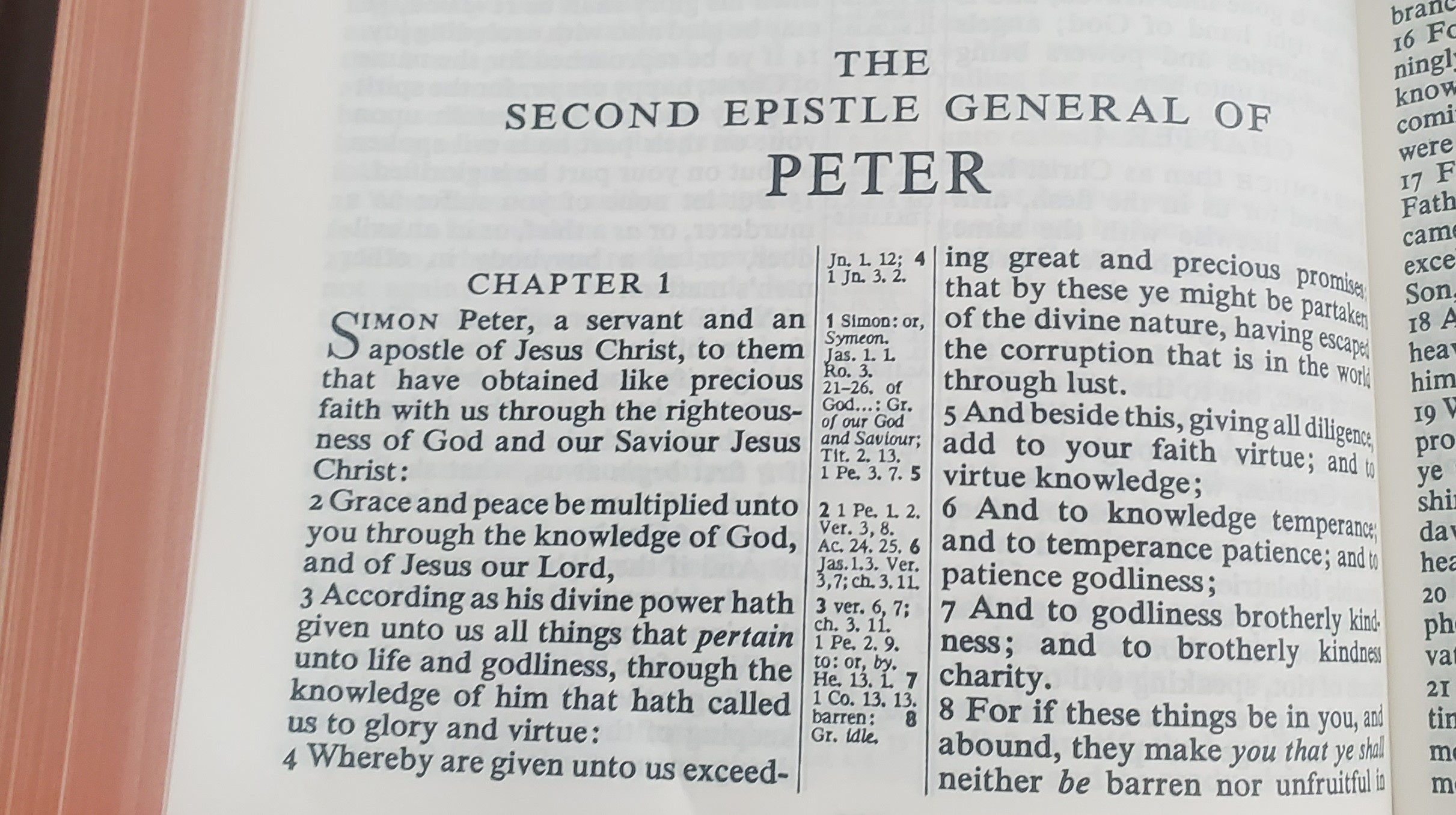 What nature do we partake of?
If you partake in the corruption of the world, you can begin the change today!
Obey Christ Now!
7
[Speaker Notes: 2 Peter 1:1-11 KJV
 1 Simon Peter, a servant and an apostle of Jesus Christ, to them that have obtained like precious faith with us through the righteousness of God and our Saviour Jesus Christ:
 2 Grace and peace be multiplied unto you through the knowledge of God, and of Jesus our Lord,
 3 According as his divine power hath given unto us all things that pertain unto life and godliness, through the knowledge of him that hath called us to glory and virtue:
 4 Whereby are given unto us exceeding great and precious promises: that by these ye might be partakers of the divine nature, having escaped the corruption that is in the world through lust.
 5 And beside this, giving all diligence, add to your faith virtue; and to virtue knowledge;
 6 And to knowledge temperance; and to temperance patience; and to patience godliness;
 7 And to godliness brotherly kindness; and to brotherly kindness charity.
 8 For if these things be in you, and abound, they make you that ye shall neither be barren nor unfruitful in the knowledge of our Lord Jesus Christ.
 9 But he that lacketh these things is blind, and cannot see afar off, and hath forgotten that he was purged from his old sins.
 10 Wherefore the rather, brethren, give diligence to make your calling and election sure: for if ye do these things, ye shall never fall:
 11 For so an entrance shall be ministered unto you abundantly into the everlasting kingdom of our Lord and Saviour Jesus Christ.

Matthew 5:43-45 KJV 43 Ye have heard that it hath been said, Thou shalt love thy neighbour, and hate thine enemy. 44 But I say unto you, Love your enemies, bless them that curse you, do good to them that hate you, and pray for them which despitefully use you, and persecute you; 45 That ye may be the children of your Father which is in heaven: for he maketh his sun to rise on the evil and on the good, and sendeth rain on the just and on the unjust.]
Acts 
16:30
Sirs, What MUST I do…?
Alien sinners MUST…
Hear the Gospel – Romans 10:17; Hebrews 11:6
Believe it – John 8:24
Repent of sin in your life – Acts 17:30
Confess that Christ is God’s Son – Matt. 10:34
Be baptized to wash away your sins – Acts 2:38
An erring child of God MUST…
Repent and Pray for Forgiveness – 1 John 1:7-9
“Be faithful unto death” – Revelation 2:10b
8
[Speaker Notes: Acts 16:30-33 KJV 30 And brought them out, and said, Sirs, what must I do to be saved? 31 And they said, Believe on the Lord Jesus Christ, and thou shalt be saved, and thy house. 32 And they spake unto him the word of the Lord, and to all that were in his house. 33 And he took them the same hour of the night, and washed their stripes; and was baptized, he and all his, straightway.
Rom. 10:17 - So then faith cometh by hearing, and hearing by the word of God.
Heb 11:6 But without faith it is impossible to please him: for he that cometh to God must believe that he is, and that he is a rewarder of them that diligently seek him.
Jn. 8:24 -  I said therefore unto you, that ye shall die in your sins: for if ye believe not that I am he, ye shall die in your sins.
Acts 17:30-31 - And the times of this ignorance God winked at; but now commandeth all men every where to repent: 31 Because he hath appointed a day, in the which he will judge the world in righteousness by that man whom he hath ordained; whereof he hath given assurance unto all men, in that he hath raised him from the dead.
Matt. 10:34 - Whosoever therefore shall confess me before men, him will I confess also before my Father which is in heaven.
Acts 2:38 - Then Peter said unto them, Repent, and be baptized every one of you in the name of Jesus Christ for the remission of sins, and ye shall receive the gift of the Holy Ghost.
1 Jn. 1:7-9 - But if we walk in the light, as he is in the light, we have fellowship one with another, and the blood of Jesus Christ his Son cleanseth us from all sin. 8 If we say that we have no sin, we deceive ourselves, and the truth is not in us. 9 If we confess our sins, he is faithful and just to forgive us our sins, and to cleanse us from all unrighteousness.
Rev. 2:10 - Fear none of those things which thou shalt suffer: behold, the devil shall cast some of you into prison, that ye may be tried; and ye shall have tribulation ten days: be thou faithful unto death, and I will give thee a crown of life.]